10 times better performance with BINARY data-types!
Paul Guerin,
18 March, 2013
Introduction
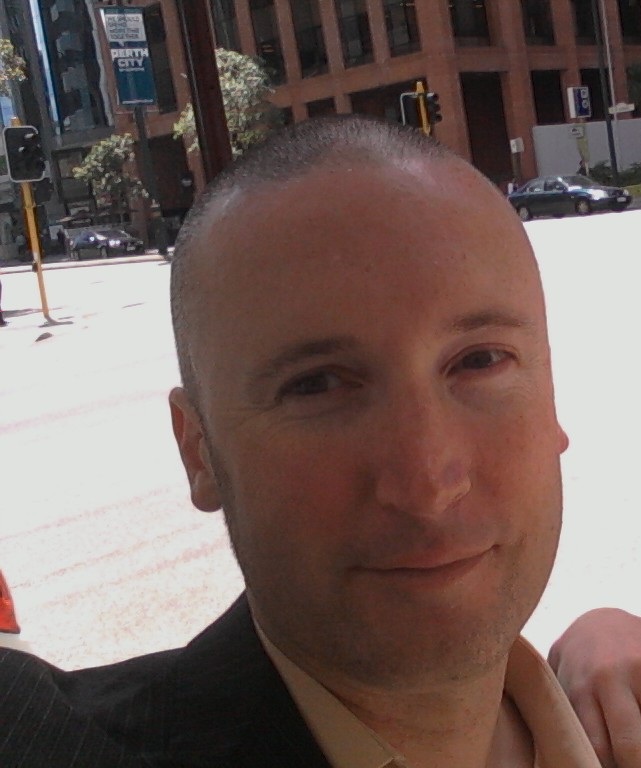 Paul Guerin
Oracle Database Administrator.
HP Enterprise Services, APJ, Infrastructure Technology Outsourcing.
Based in Sydney, Australia.

Career Highlights:
Insync11 presenter, Sydney 2011.
2020 Foresight presenter, Perth 2012.
Presenting at New Zealand OUG conference, Wellington, 2013.
Enrolled in the HP “Top Gun” mentoring program.
Currently ~300 Top Guns from a global workforce of 300,000.
There are 2 ways to handle real numbers in Oracle:








Trade-off: less precision for more performance
Library arithmetic
NUMBER
INTEGER
Hardware arithmetic
FLOAT
BINARY_INTEGER
BINARY_FLOAT (IEEE 754)
BINARY_DOUBLE (IEEE 754)
etc
Oracle® Database PL/SQL Language Reference 11g Release 2 (11.2)

Chapter 12 - PL/SQL Optimization and Tuning
Use Data Types that Use Hardware Arithmetic
Avoid using data types in the NUMBER data type family (described in "NUMBER Data Type Family"). These data types are represented internally in a format designed for portability and arbitrary scale and precision, not for performance. Operations on data of these types use library arithmetic, while operations on data of the types PLS_INTEGER, BINARY_FLOAT and BINARY_DOUBLE use hardware arithmetic.
Chapter 3 - PL/SQL Data Types
The PL/SQL data types PLS_INTEGER and BINARY_INTEGER are identical. For simplicity, this document uses PLS_INTEGER to mean both PLS_INTEGER and BINARY_INTEGER.
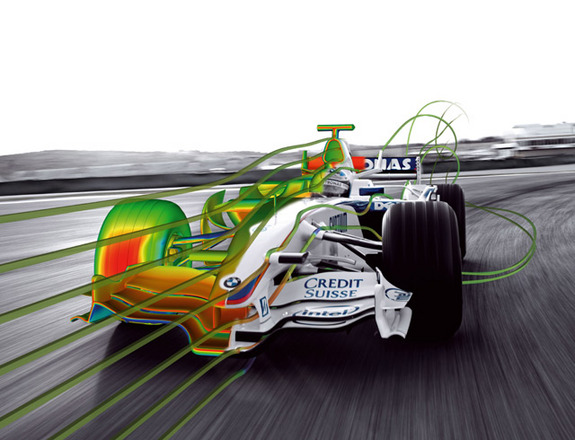 Library arithmetic
Hardware arithmetic
Library arithmetic
Oracle uses the NUMBER(p,s) datatype which offers portability, and arbitrary scale and precision.
p is the precision, or the maximum number of significant decimal digits.
s is the scale, or the number of digits from the decimal point to the least significant digit.






The NUMBER datatype default precision (ie 38 decimal digits) and scale (ie 127 decimal digits) for all real numbers will allow the use of 22 bytes.
Hardware arithmetic
We also have hardware arithmetic which uses the native CPU instruction set.....
Hardware arithmetic with floating point

Institute of Electrical and Electronics Engineers (IEEE) Standard for Binary Floating-Point Arithmetic.
Defines finite numbers, infinities, and not-a-number. Also rounding rules, and exception handling (divide by zero, overflow, underflow, etc).
The first integrated circuit to implement the draft of what was to become IEEE 754-1985 was the Intel 8087 (produced 1980).
Hardware arithmetic with floating point

IEEE 754 processing has been here for 30+ years:
Microsoft Excel uses IEEE 754 specification.

Any non-database development eg java.
int
long
float: single-precision 32-bit IEEE 754 floating point.
double: double-precision 64-bit IEEE 754 floating point.
Hardware arithmetic with floating point
The current standard is IEEE754-2008 and defines the following formats:
Binary16 (half precision)
Binary32 (single precision)
Binary64 (double precision)
Binary128 (quadruple precision)
Decimal32
Decimal64
Decimal128

Oracle implementation of floating points conform substantially with IEEE754-1985.
BINARY_FLOAT datatype
Single precision 32 bit (4 bytes): 1 sign, 8 exponent, 23 significand.
Datatype code = 21 100.
Also SIMPLE_FLOAT datatype (ie BINARY_FLOAT with NOT NULL).

BINARY_DOUBLE datatype
Double precision 64 bit (8 bytes): 1 sign, 11 exponent, 52 significand.
Datatype code = 22 101.
Also SIMPLE_DOUBLE datatype (ie BINARY_DOUBLE with NOT NULL).

IEEE754 defines the precision/scale so can’t specify it as for NUMBER(p,s) datatype.
Hardware arithmetic with integers

BINARY_INTEGER datatype
Signed integers (-2,147,483,648 to 2,147,483,647) in 32 bits.
Datatype code = 2 (same as for the library arithmetic NUMBER!!!)
Also SIMPLE_INTEGER (ie BINARY_INTEGER with NOT NULL).

Unfortunately we can’t create a BINARY_INTEGER column in a table.
However can store an integer in BINARY_FLOAT and BINARY_DOUBLE datatypes instead.
Determine the length and typecode of a value
Use the DUMP() function to determine datatype code and value length.
NUMBER, and BINARY_INTEGER=2
BINARY_FLOAT=100
BINARY_DOUBLE=101

FOR a IN 0..0 LOOP		/* loop index is an INTEGER */
  select dump(a,1016) into t from dual;
  DBMS_OUTPUT.PUT_LINE('a='||TO_CHAR(a,'TM')||'   '||t);
END LOOP;

a=0     Typ=2 Len=1: 80
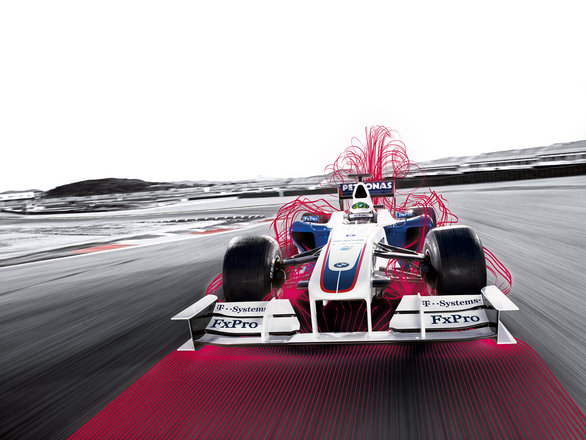 Hardware vs library arithmetic:
CPU performance
Instruction set and infinite series

FSIN
Computes the sine of the source operand in register ST(0) and stores the result in ST(0).

FCOS
Computes the cosine of the source operand in register ST(0) and stores the result in ST(0).
Instruction set and infinite series

Oracle will use hardware arithmetic when the operand is a BINARY datatype, or library arithmetic when using a NUMBER.

Which is quicker:
Calling a CPU instruction just once using a BINARY datatype? eg FSIN.
Creating a function/procedure using NUMBER datatypes that call a CPU instruction hundreds of thousands of times?
Which is quicker – hardware or library arithmetic?

FOR x IN 0..2147483647 LOOP
  a := 30 * 3.14159265359/180;
  b := SIN(a);	/* when ‘a’ is BINARY then call the FSIN instruction */
END LOOP;
BINARY_INTEGER, BINARY_FLOAT, BINARY_DOUBLE consistently use less CPU for the same result.
BINARY_FLOAT did round the result of 1073741824 to 1073741820
BINARY_FLOAT, BINARY_DOUBLE consistently use less CPU for the same result.
NUMBER		=1.25992104989487316476721060727822835058 (21 bytes, 38 dec)
BINARY_DOUBLE=1.2599210498948732 (8 bytes, 16 dec)
BINARY_FLOAT	=1.25992107 (4 bytes, 8 dec)

More precision, the slower the result.
Oracle delivers extreme precision by default.....

“Decimal representation of π truncated to 11 decimal places is good enough to estimate the circumference of any circle that fits inside the Earth with an error of less than one millimetre.”

“39 digits of π are sufficient to calculate the volume of the universe to the nearest atom.”

Oracle will give you the “volume of the universe to the nearest atom” by default....

SQL> select 22/7 from dual;		/* Archimedes, 250 BC */
3.14285714285714285714285714285714285714		(38 decimal places, 21 bytes)
Another compute intensive example.....
Calculate the value for pi (ie 3.14159) using 1million iterations of the Madhava series.
WHILE y<= 1000000 LOOP
  pid := pid + SQRT(12)* POWER(-3,-y) / (2*y+1);
  y := y + 1;
END LOOP;
-- poor performer as mixing hardware and library arithmetic
FOR k IN 0..1000000 LOOP						/* loop index = INTEGER datatype */
  pid := pid + SQRT(12)* POWER(-3,-k) / (2*k+1);	/* pid = BINARY_DOUBLE datatype */
END LOOP;
-- trick to avoid mixing hardware and library arithmetic
FOR count_only_not_in_calc IN 0..1000000 LOOP		/* only for loop, not in calc */
  pid := pid + SQRT(12)* POWER(-3,-y) / (2*y+1);	/* pid = BINARY_DOUBLE datatype */
  y := y + 1; 									/* y = BINARY_DOUBLE datatype */
END LOOP;
CPU performance

Trade off is starting to appear between the BINARY datatypes and NUMBER:
NUMBER(precision, scale) was always slower then NUMBER. eg NUMBER(38) slower than NUMBER.
BINARY datatypes used less CPU service time. Up to 10x faster than NUMBER.
BINARY datatypes have a smaller byte length.
Trade-off “volume of the universe to the nearest atom” precision for more performance.
eg even a BINARY_FLOAT at 7 correct digits is more than enough precision.

Database migrated from 16 core to 64 core CPU, representing ~$1.5m in additional licensing
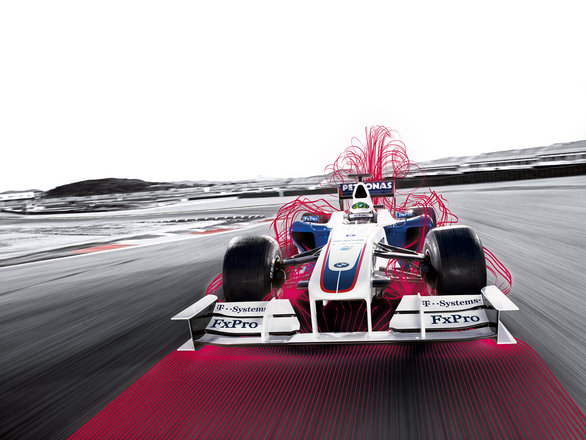 Hardware vs library arithmetic:
I/O performance
Example

For example, create a table and insert with random values into NUMBER, BINARY_FLOAT, and BINARY_DOUBLE.
Then single column indexes are created for 3 indexes in total.
SELECT SUM(column) FROM table;		Data access: INDEX FAST FULL SCAN
Index on BINARY_FLOAT is half the size of NUMBER, so expect to see half the elapsed time.....
I/O performance

The INDEX FAST FULL SCAN on the BINARY datatypes:
Some minor error due to rounding.
I/O performance

Using BINARY_FLOAT, BINARY_DOUBLE
Smaller value length (4 or 8 bytes vs 22 bytes).
Smaller average column size leads to smaller row length in the table.
Smaller rows lead to smaller tables and indexes:
Full-table scans finish earlier.
Fast-full index scans finish earlier.
Index range scans potentially require fewer blocks.
More rows per block so potentially the data you want most often is cached for longer.
Think smaller is faster.....
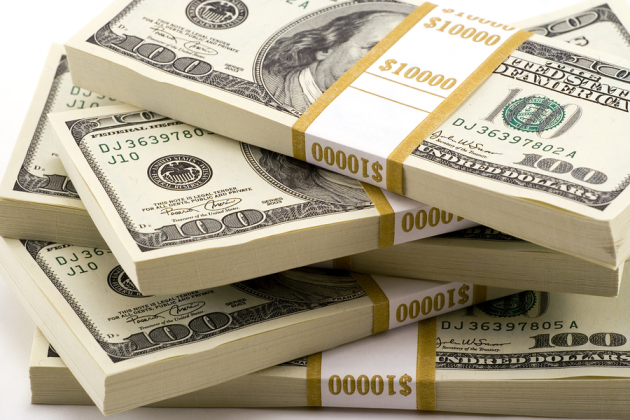 Hardware vs library arithmetic:
Rounding
Rounding is part of everyday life.....

Supermarket
no more 1 and 2 cent pieces.

Taxation
round down

Tipping for restaurant and taxi
round up
Library arithmetic rounding
A number stored in a decimal floating-point number format (such as NUMBER) is rounded to the nearest decimal place (for example, 1000, 10, or 0.01).

Hardware arithmetic rounding
A number stored in an IEEE 754 format (such as native floating-point data type) is rounded to the nearest binary place (for example, 1024, 512, or 1/64).
Round to Nearest – rounds to the nearest value; if the number falls midway it is rounded to the nearest value with an even (zero) least significant bit, which occurs 50% of the time.
Integer rounding with BINARY_FLOAT - 16.7 million
Integer rounding with BINARY_FLOAT - 2.1 billion
Beware of using a BINARY_FLOAT in a counter above 16,777,216:
-- the loop never exits as y is never above 16777216.
WHILE y<= 20000000 LOOP
  /* do something here */
END LOOP;

Safe to use a BINARY_FLOAT as a loop counter if never go above 16,777,216.....
Safe to use a BINARY_INTEGER for a loop counter if never go above 2,147,483,647.
Integer rounding with BINARY_DOUBLE – 9 quadrillion
However if I use a BINARY_DOUBLE then I can count until 9007199254740992 before rounding occurs.
-- the loop never exits as y never above 9007199254740992.
WHILE y<=9007199254740992 LOOP
  /* do something here */
END LOOP;

Safe to use BINARY_DOUBLE as a loop counter if never go above 9007199254740992.....
Floating point with 2 decimal places
Floating point with 3 decimal places
Conditions using BINARY datatypes

a BINARY_FLOAT := 0.1;	/* Note: 0.1 rounds up to .100000001 */
IF a > 0.1 THEN		-- evaluates not true (correct answer)
						despite 0.1 rounding up to .100000001
IF a < 0.1 THEN		-- evaluates not true (correct answer)
IF a = 0.1 THEN		-- evaluates true (correct answer)
						despite 0.1 rounding up to .100000001

Question: Why do the evaluations work despite the presence of rounding?
Answer: The Compare Floating Point instruction FCOM.
FCOM (operand): compares the value in register ST(0) with a IEEE 754 floating-point source operand.
Conditions using BINARY datatypes

Can perform conditions when rounding is present, but:
Only use conditions =, !=, <>.
Don’t use LIKE and NOT LIKE.
Don’t do evaluations :
above 16 million (BINARY_FLOAT).
above 9 quadrillion (BINARY_DOUBLE).
above 2.1 billion (BINARY_INTEGER).
What about other sources of rounding/error

BINARY datatypes can introduce a small amount of error.

What if the data already had some error anyway?
Measurements already have some inacurracy/uncertainty.

How high is Mt Everest?
1856, 8,840 m (peak XV)
1955, 8,848 m
1975, 8,848.13 m
1999, 8,850 m
2005, 8,844.43 m with an accuracy ±0.21 m
4 mm per year (600mm in past 150 years)
Measurements already have some inacurracy/uncertainty.

Accuracy of pressure sensor:
±0.3 hPa (+15~25°C)
±0.6 hPa (0+40°C)
±1 hPa (-20~45°C)
±1.5 hPa (-40~60°C)
Measurements already have some inacurracy/uncertainty.

Accuracy of temperature sensor:
±0.1°C (0°C)
<1°C /year : long term stability
Summary
NUMBER or NUMBER(p,s)
Genuinely need “Volume of the universe to the nearest atom” precision.
Need to avoid rounding for extremely large PL/SQL loops.

BINARY_FLOAT, BINARY_DOUBLE
Trade-off “Volume of the universe to the nearest atom” precision for much greater performance.
Need very good precision, so let the IEEE 754 standard define the precision and scale.
Where the data feed is already in hardware arithmetic format.
eg MS Excel, java, c/c++, c#, visual basic, etc.
Measured data already has some inaccuracy. eg kWh, MWh, kJ, sec, km/hr, m, etc.
Large compute intensive operations. eg averages, summations, trigonometry, projections/predictions.
Summary

“39 digits of π are sufficient to calculate the volume of the universe to the nearest atom.”
Usually you don't need 39 digits of anything.
You pay for extra digits with poorer performance.

BINARY datatypes have large performance gains for either no rounding, or very minor rounding.
Best of both worlds - excellent precision and shorter length for better performance (examples = 10x).

Think smaller is faster and cheaper.
Faster applications, and less CPU cores mean the Oracle licensing is cheaper.
Thank you